Recursive Composition in Computer Vision
Leo Zhu
CSAIL MIT
1
Ideas behind Recursive Composition
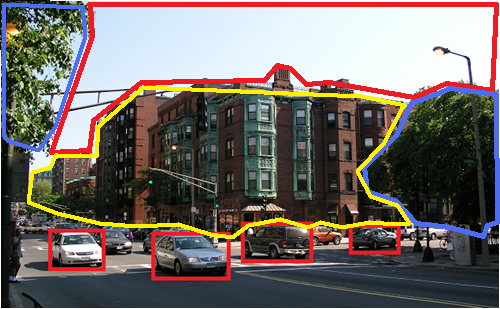 A principle for constructing models of the visual world 
A general framework for  different vision tasks
Three ingredients:
Modeling : compact, rich 
Inference : rapid 
Learning  : efficient
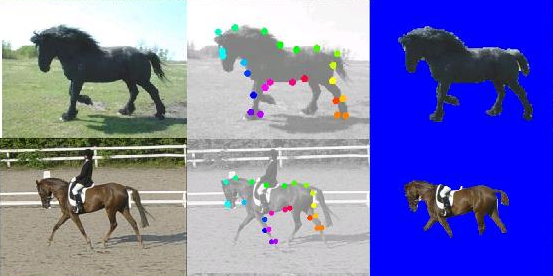 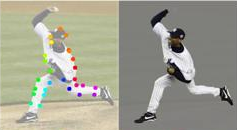 Pattern Theory.  Grenander 94
Compositionality.  Geman 02, 06
Stochastic Grammar.  Zhu and Mumford 06
2
[Speaker Notes: The key assumption to
address these problems is that the visual world is recursively
compositional.

Compact representation: dimension reduction, better generalization
Rapid inference: polynomial-learning time inference 
Learning: polynomial-time learning;  fewer training examples.]
Outline
Task 1: Deformable Object Parsing
Modeling:  Recursive Compositional Models
Inference:  Recursive optimization
Learning:  Supervised and Unsupervised
Task 2: Articulated Object Parsing
Task 3: Scene Parsing
3
Basic Setup
x: input image;    y: interpretation of  x
Generative Method:

Discriminative Method:


The representation of Energy Function:
f, g: potentials (sufficient statistics)
parameters (weights of potentials)
4
[Speaker Notes: Generative: Joint 
Discriminative: Conditional 
The major difference is the normalization term Z. 
We focus on the representation (the form) of the potentials (sufficient statistics).]
Task 1: flat MRF Representation for Deformable Object
y: states of nodes, e.g. position of object parts (unobservable)
spatial deformation
=
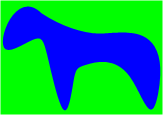 appearance
Deformable Template. Yuille 91
POP. Yali et al.  02
Constellation Model. Perona et al. 03
Composition Machine. Jin and Geman 06. 
Active Basis. Wu et al. 07.
x : Image
5
[Speaker Notes: Two Sufficient Statistics]
Three Aspects: Modeling-Inference-Learning
Modeling:
Complexity: numbers of parameters, nodes, edges.
Graphical structure: loops, layers
Forms of sufficient statistics (potentials)
Inference: recognition/matching

Learning:
Estimate the parameters
Induce the structures
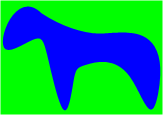 6
The Deficiency of Flat MRF
Modeling: sparse nodes and less long-range correlation => less representation power
Inference and learning: more nodes and edges => more computational issues
?
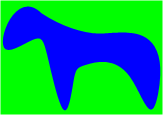 7
Outline
Task 1: Deformable Object Parsing
Modeling:  Recursive Compositional Models
Inference:  Recursive optimization
Learning:  Supervised and Unsupervised
Task 2: Articulated Object Parsing
Task 3: Scene Parsing
8
Recursive Compositional Models:RCM-1
(position, scale, orientation)
Multi-level low- dimensional abstraction
Invariant abstraction across the hierarchy
More nodes and long-range correlation
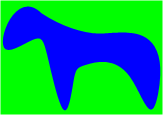 9
RCM-1: the Recursive Formula
Recursion
Recursion reflects  the vertical independency
Self-similar definition
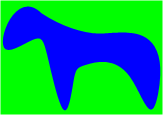 10
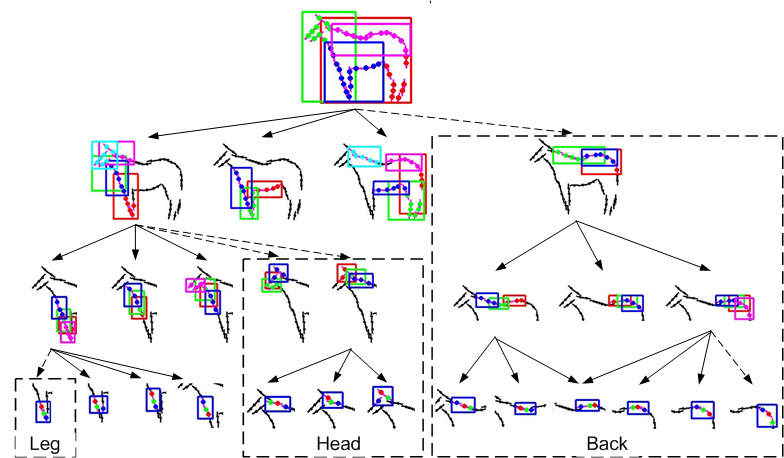 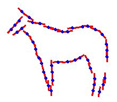 RCM-1 for Horse
11
[Speaker Notes: a large template consists of a small number of sub-templates, and a sub-template consists of a small number of sub-sub-templates, and so on
Put spatial]
RCM-1: Multi-level Potentials
Potentials for appearance
[
Gabor,
Edge,
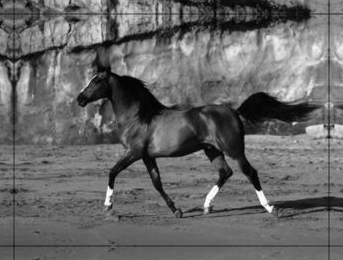 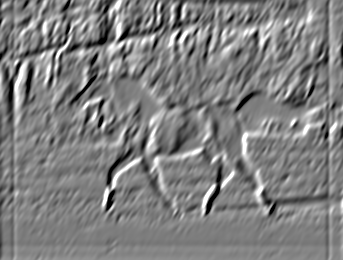 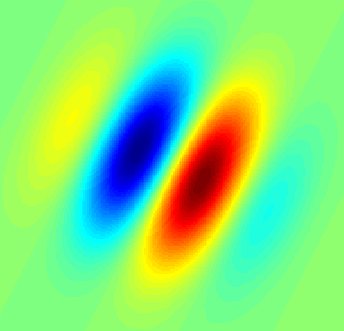 =
…]
*
position, 
scale, 
orientation
Potentials for shape: triplet descriptors
Gaussian potential
Translation, rotation, scale invariant
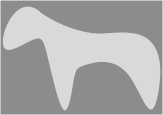 12
Outline
Task 1: Deformable object parsing
Modeling:  Recursive Compositional Models
Inference:  Recursive Optimization
Learning:  Supervised and Unsupervised
Task 2: Articulated object 
Task 3: Scene parsing
13
Inference
Task:  given the model (potentials and parameters are known), find the best y (max posterior) : 

Recursive Optimization:
Recursion
Polynomial-time Complexity:
14
Outline
Task 1: Deformable Object Parsing
Modeling:  Recursive Compositional Models RCM-1
Inference:  Recursive Optimization
Learning:  Supervised and Unsupervised
Task 2: Articulated Object  Parsing
Task 3: Scene Parsing
L Zhu et al.CVPR 08
15
Supervised Learning
Task: given the structure, potentials and labeled ground truth, estimate the parameters.
Different discriminative loss functions:
Perceptron  
Max margin (Structure-SVM) 
Conditional Random Field (MLE)
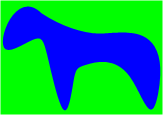 Graph is fixed; Correspondence is known
Collins 02; Taskar et al. 04; Lafferty et al. 01.
16
Perceptron Learning for Structured Prediction
Binary: y = +1, -1. (Rosenblatt 1962)
Multi-class: y =1 ..  K. (Freund and Schapire 99)
y is a vector (large state space). (Collins 02)
where
17
Structure-Perceptron Algorithm
Input: a set of training images                      with ground truth .  Initialize parameter vector. 
Training algorithm:
Loop over training samples:  i = 1 to N
    Step 1: find the best using inference:

    Step 2: Update the parameters:     

End of Loop.
Inference is critical  for  learning
18
The Inference Results after Supervised Learning
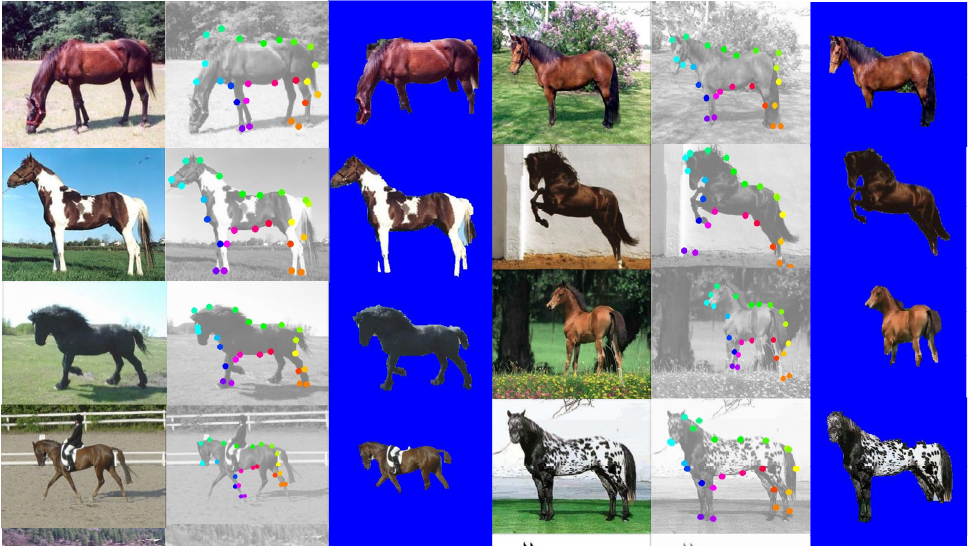 19
Evaluations: Segmentation and Parsing
Segmentation (Accuracy of pixel labeling)
The proportion of the correct pixel labels (object or non-object)
Parsing (Average Position Error of matching)
The average distance between the positions of leaf nodes of the ground truth and those estimated in the parse tree
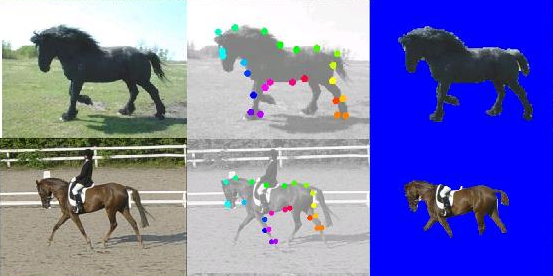 20
Performance Contribution of Multi-level Object Parts
Multi-level Precision-Recall curves quantify the recognition performance of object parts. 
High-level regularity (more parts) help recognition.
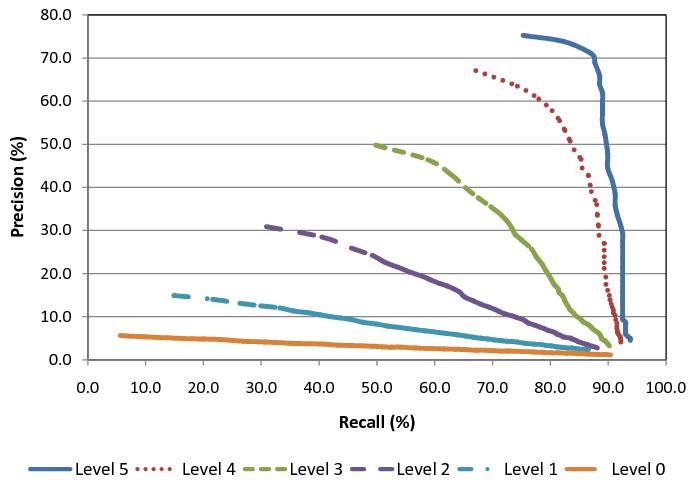 21
Outline
Task 1: Deformable object parsing
Modeling:  Recursive Compositional Models
Inference:  Recursive Optimization
Learning:  Supervised and Unsupervised
Task 2: Articulated Object Parsing
Task 3: Scene Parsing
L Zhu et al. ECCV 08
22
Unsupervised Learning
Task: given 10 training images, no labeling, no alignment
Induce the structure (nodes and edges) 
Estimate the parameters.
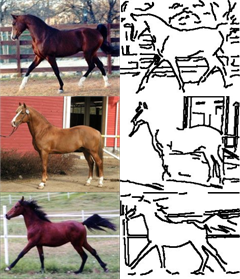 Correspondence is unknown
?
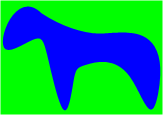 Combinatorial Explosion problem
23
Recursive Dictionary Learning
Task: find a small dictionary (sparse coding).
Recursive Learning Procedure:  (layer-wise greedy)
Initialization: D^0 = {oriented edgelets} ; 
Repeat  L=1, 2, .. until no new models are formed. 
initialize D^L with a default (NULL) model at level L. 
propose new models by composition and clustering
suspicious coincidence: add new models if they beat the default model. 
competitive exclusion: similar models compete to survive (the best one is kept).
Barlow 94.
24
Recursive Dictionary Learning
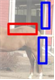 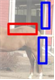 Suspicious Coincidence
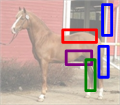 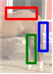 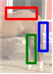 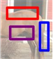 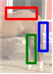 Clustering
Composition
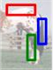 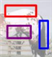 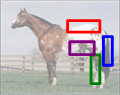 Competitive
Exclusion
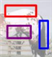 25
The Dictionary: From Generic Parts to Object Structures
Unified representation (RCMs) and learning
Bridge the gap between the generic features  and specific object structures
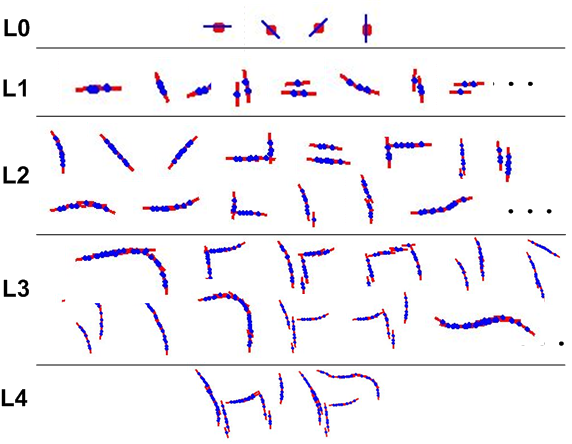 26
Dictionary Size, Part Sharing and  Computational Complexity
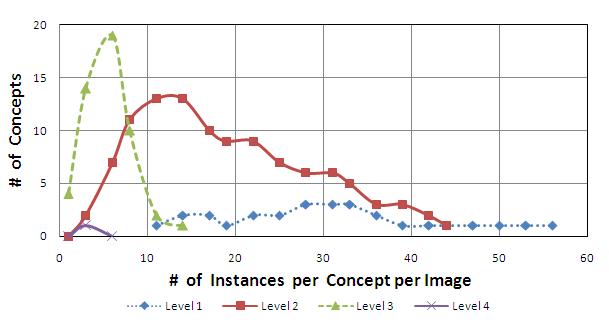 Quantify the degree of part sharing
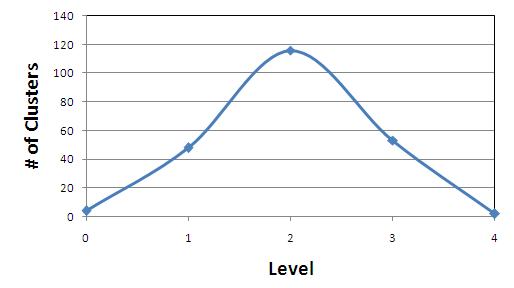 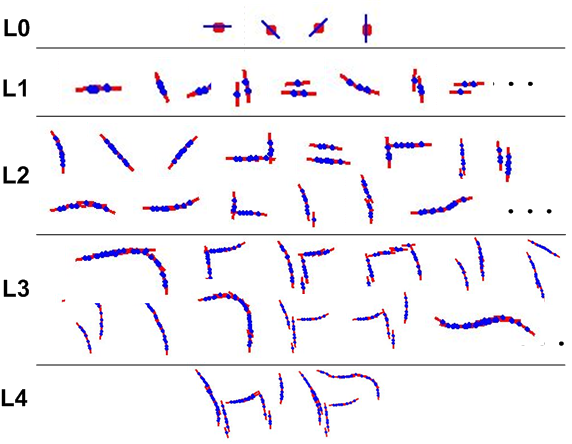 27
Top-down refinement
From top level L to 1, examine every node of model M:
Initialize a default  submodel at level L-1. 
propose new models from the subdictionary D^L-1
suspicious coincidence: keep new models if they beat the default model. 
competitive exclusion: similar models compete to survive. (the best one is kept)
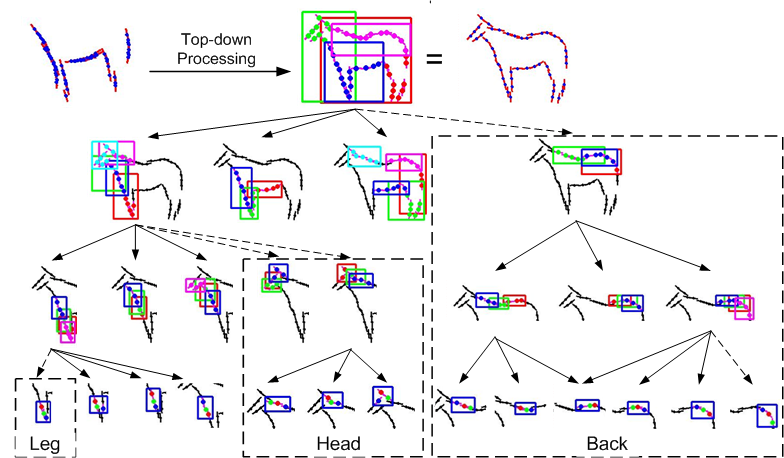 28
Evaluations of Unsupervised Learning
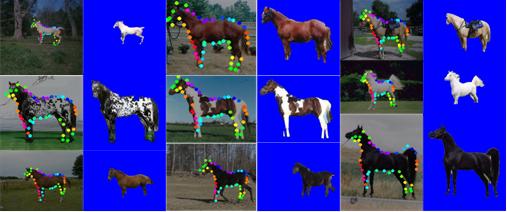 29
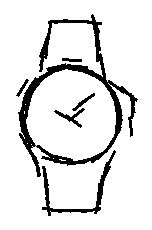 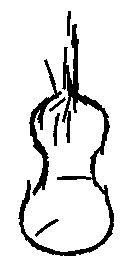 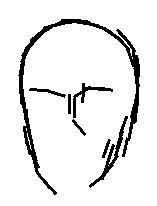 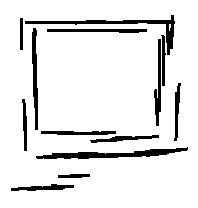 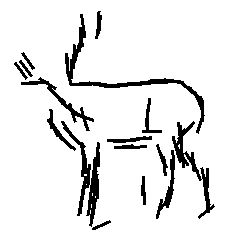 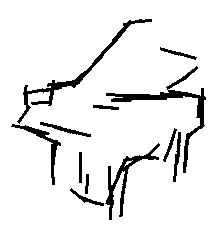 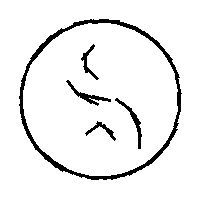 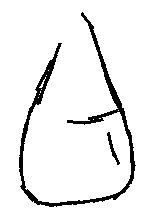 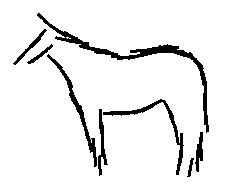 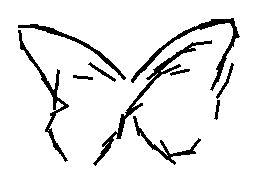 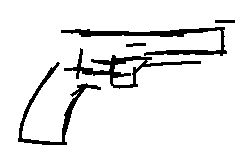 30
Outline
Task 1: Deformable object parsing
Modeling:  Recursive Compositional Models 
Inference:  Recursive optimization
Learning:  Supervised and Unsupervised
Task 2: Articulated Object Parsing
Task 3: Scene Parsing
L Zhu et al. CVPR 08
31
Task 2: RCM-2 for Articulated Object
Enormous articulated poses
Structure-SVM learning:  need rapid inference
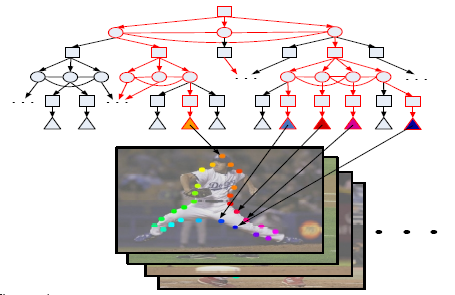 ANDing
ORing
32
RCM-2 for Human Body
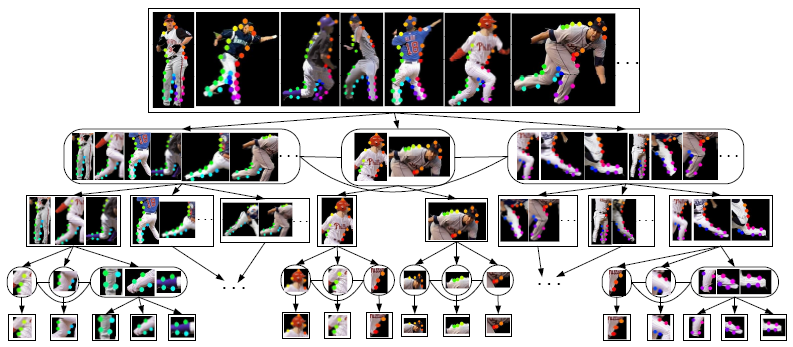 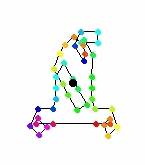 33
RCM-2 for Horses
switchable to multiple poses
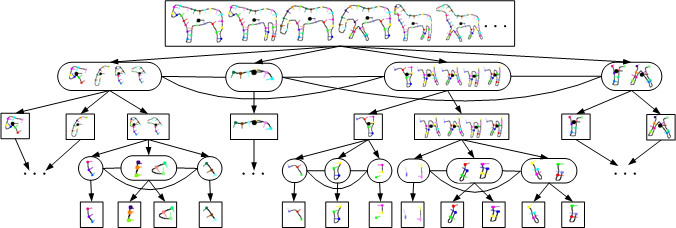 34
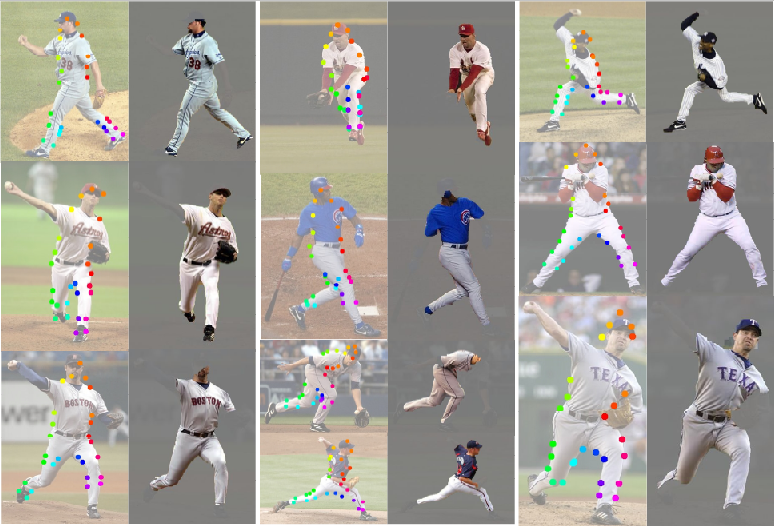 35
Outline
Task 1: Deformable Object Parsing
Modeling:  Recursive Compositional Models
Inference:  Recursive optimization
Learning:  Supervised and Unsupervised
Task 2: Articulated Object Parsing
Task 3: Scene Parsing
L Zhu et al. NIPS 08
36
Task 3: Scene Parsing Recursive Composition is General? !
Task: Image Segmentation and Scene Labeling
Representation: MRF
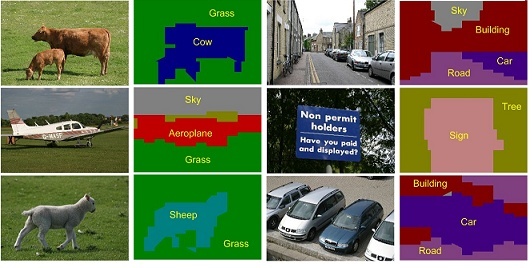 37
Scene Modeling: RCM-3
Flat MRF: object labeling (recognition only).
Joint segmentation-recognition template
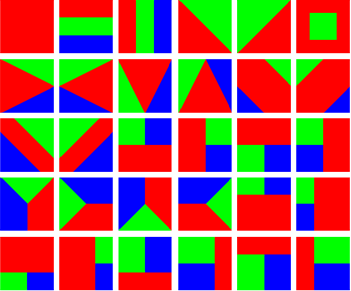 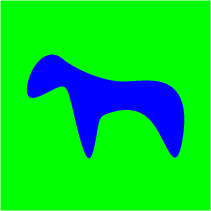 Geman and Geman 84.
L Zhu et al. NIPS 08
38
Segmentation and Recognition Template
(segmentation, object) pair: chicken-and-egg of segmentation and recognition.
Multi-level low-dimensional abstraction
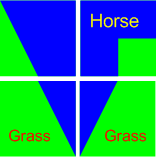 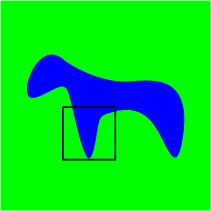 coarse to fine
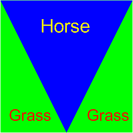 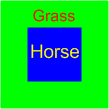 Global: gist of scene
object layout
Local: concurrent 
shape and appearance
39
Unified RCMs: Object vs. Scene
RCM-1&2:  shape of object parts
RCM-3:  shape of object classes
Triplets of parts
Triplets of segments
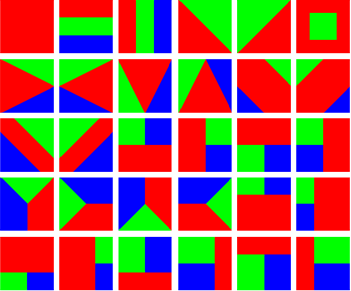 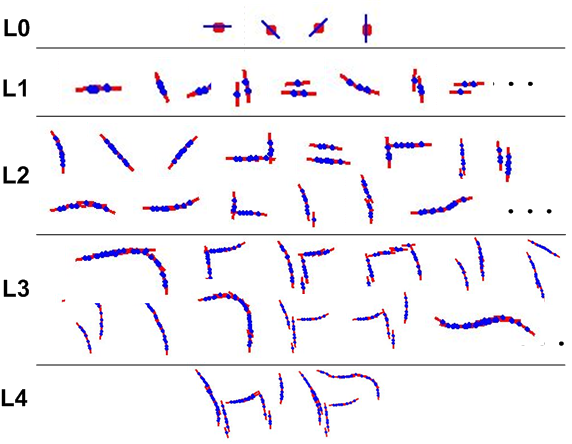 40
RCM-3: Scene Parsing
Recursion
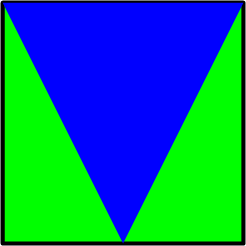 y=(segmentation, object)
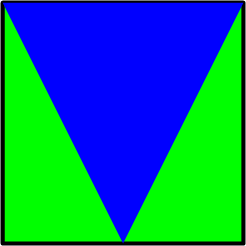 Horse
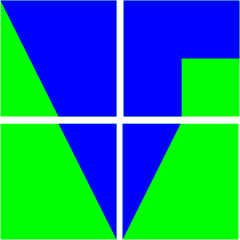 Grass
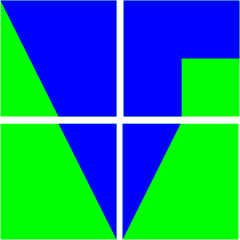 41
RCM-3: Inference and Learning
State space: 
C=21 classes; D=30 templates; 
K=3 classes / per template
Inference (recursive optimization):




Supervised learning (perceptron )
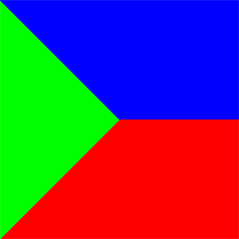 42
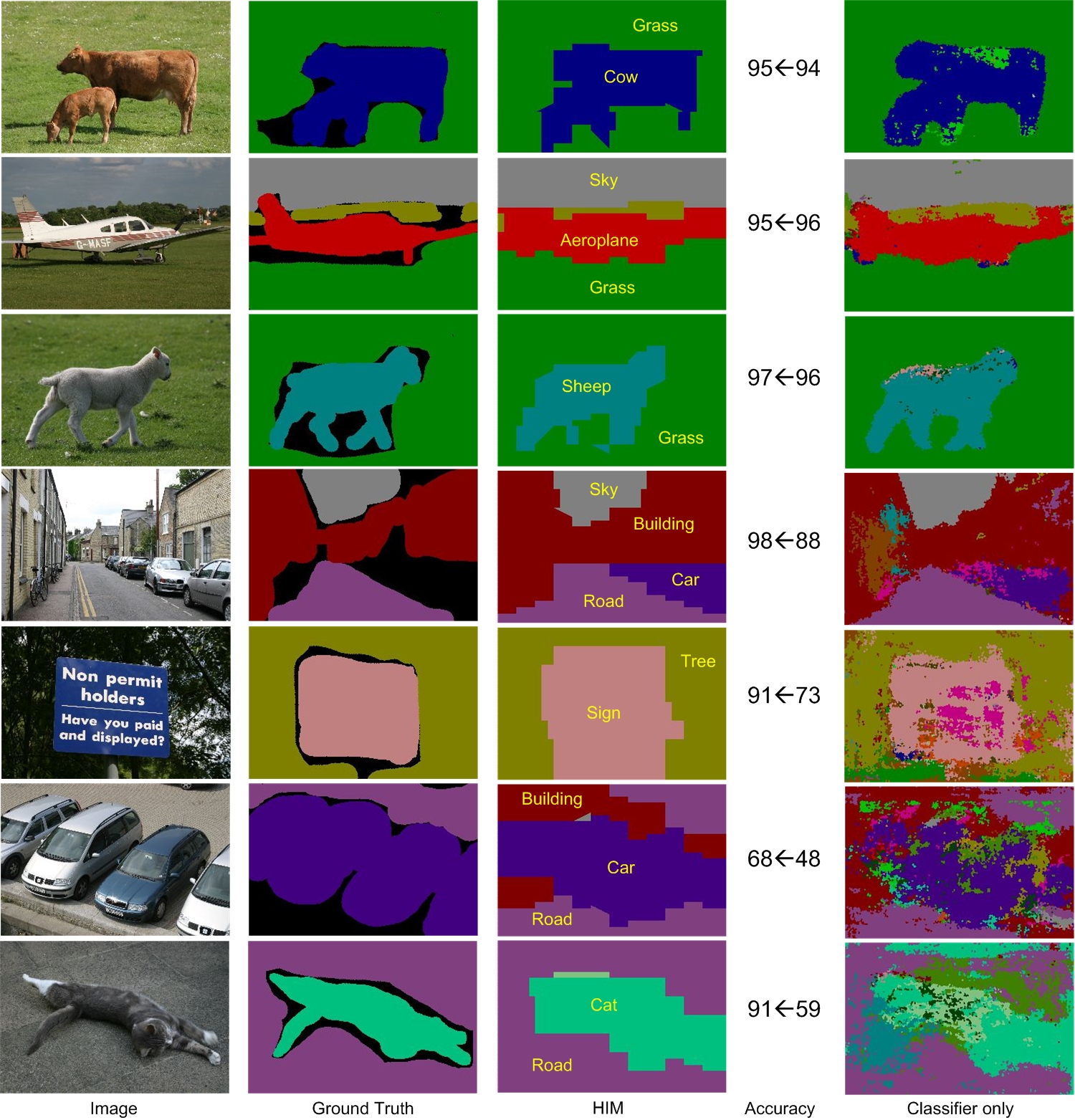 43
Evaluations of RCM-3
Implementation Details



Comparisons
44
Complete Image Understanding  Scaling up: RCM-?
One formula for different tasks.
Key: the representation of y, i.e. visual patterns.
Low dimension, simple sufficient statistics.
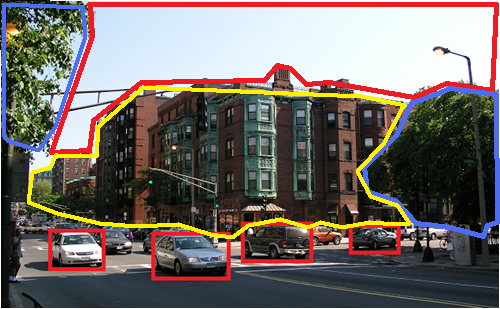 45
Conclusions
Principle: Recursive Composition 
RCMs for Object and Scene Parsing
Compact modeling, rapid inference, and efficient learning 
Future: Practical Image Understanding System
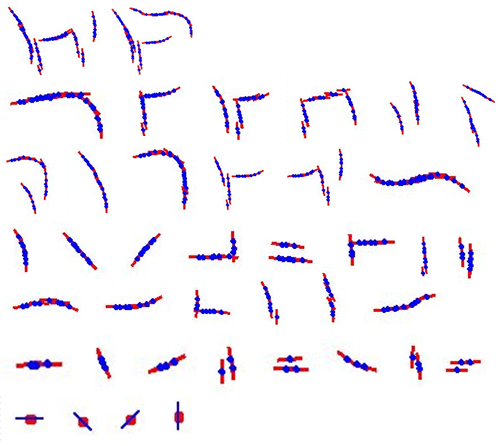 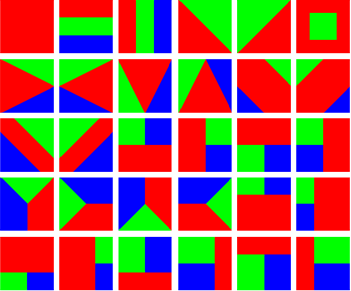 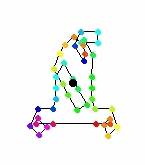 46